CITY OFNEW SMYRNA BEACH, fl
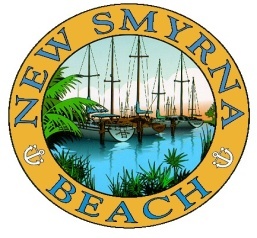 1st Public Hearing – millage and budget

September 9, 2020
Tentative City Wide Millage
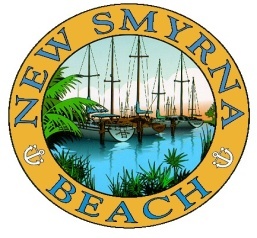 General Fund Proposed Operating Millage – 3.7421 (current)
Debt Service 2005 Millage (expire 2024) - 0.2813 (0.2981 current)
Debt Service 2018 Millage (expire 2039) - 0.1466 (0.1554 current)
Total Proposed City Millage of 4.1700 
(current total millage 4.1956 FY2019-2020)
Roll-back rate would be 3.5530
2
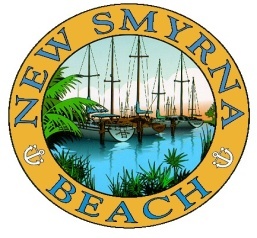 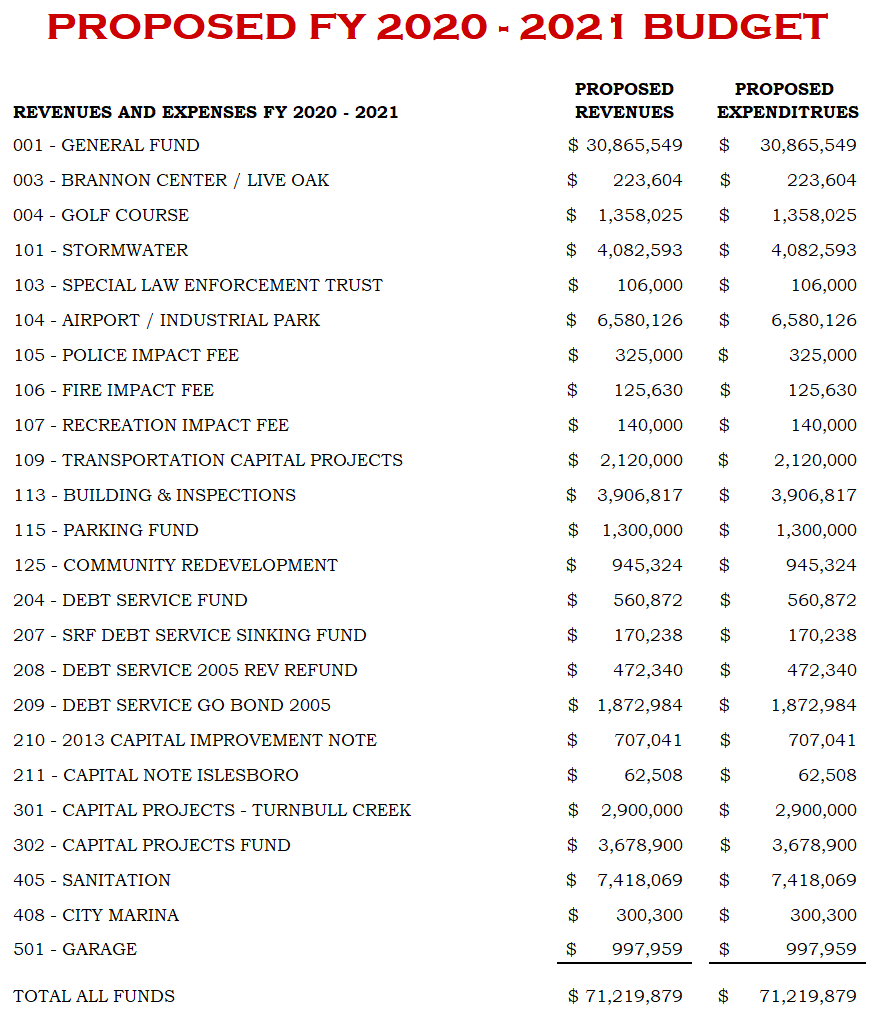 3
[Speaker Notes: Original Proposed : $72,145,392
New Proposed:  $71,219,879
Difference: $969,525]
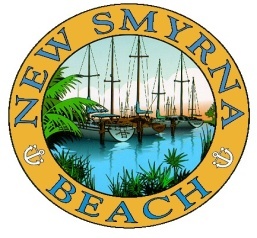 Significant Changes
Fire Impact Fees: Decreased due to the removal of the purchase of a new Fire Truck ($825K)
Building & Inspections: Increased due to the addition of two (2) new positions ($105K) and the Fiber Optic Capital Project with the UC ($250K) 
Parking Fund: Increased due to the addition of two (2) new positions ($50K)
Parking Fund: Increased due to the Parking Fund initiative with the County ($250K)
General Fund: Re-appropriated funds ($100K) to cover expected loan costs
Storm water: Increased to cover the expected loan costs ($50k), and the transfer of ($35K) for a new truck.
4
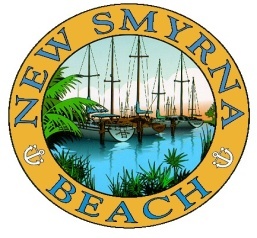 Unfunded Capital Improvement Projects
5
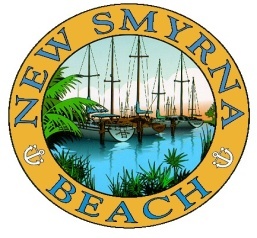 2021 Taxable Value By Property Class
7
Source: Volusia County Property Appraiser
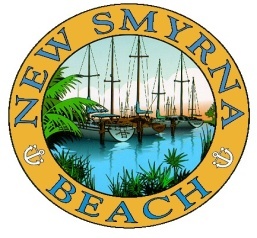 What percentage of an average Property Tax bill goes to the City?
This graphic display shows what a homeowner would pay in ad valorem taxes on a homesteaded property in the City of New Smyrna Beach with an assessed value of $189,219. 

FY 2020 - $3,561.03 Total Tax bill
New Smyrna Beach Portion - $793.89
7
Comparison of current Millage rate
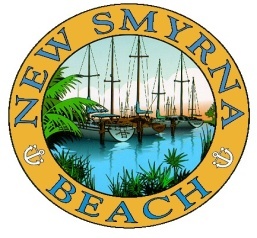 8
[Speaker Notes: This slide shows comparison of current millage rate across the County of Volusia. NSB is the second from the last.]
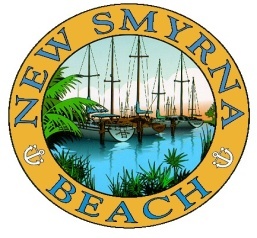 Next Step
2nd Public hearing on the FY21 Budget 	
September 22nd, 2020
9